Loi 41
Les nouvelles activités du pharmacien au Québec
Mise en contexte
Depuis plus de 20 ans, la formation des pharmaciens mise sur les soins pharmaceutiques
Le pharmacien était plus limité dans l’utilisation des compétences apprises
Le projet de loi visait à permettre au pharmacien de mieux remplir son rôle vis-à-vis la population
Loi 41
Loi modifiant la Loi sur la pharmacie
Ajout d’activités réservées au pharmacien
Prolonger l’ordonnance d’un médecin
Ajuster l’ordonnance d’un médecin
Substituer un médicament lors d’une rupture d’approvisionnement
Prescrire un médicament lorsqu’aucun diagnostic n’est requis
Prescrire un médicament pour une condition mineure
Administrer un médicament afin d’en démontrer l’usage approprié
Prescrire des analyses de laboratoires
Prolonger l’ordonnance d’un médecin
Prolongation pour éviter l’interruption du traitement
Ne vise pas à remplacer le suivi médical
Certains médicaments exclus
Le pharmacien doit rencontrer le patient et faire son analyse
Prolongation pour une durée maximale équivalent à la durée de validité de l’ordonnance du médecin ou 1 an
Prolonger l’ordonnance d’un médecin
Mme. A se présente à la pharmacie et veut renouveler son médicament pour la pression, l’AltaceMD (ramipril)
L’ordonnance est échue depuis 2 semaines, elle avait vu le médecin le 5 octobre 2015 qui avait prescrit le médicament pour 1 an. Elle a son prochain rendez-vous le 17 novembre
Le pharmacien peut proposer la prolongation de l’ordonnance, il va alors rencontrer la cliente pour voir comment ça se passe avec le médicament
Le pharmacie décide de prolonger 1 mois pour laisser le temps à Mme. A de voir son médecin
Prolonger l’ordonnance d’un médecin
Frais reliés au service
12,50$ pour une prolongation pour plus de 30 jours
Peu importe le nombre de médicaments
Payable une fois par année (il est possible de faire plusieurs prolongation dans l’année)
Remboursable selon le même plan d’assurance que les médicaments
Gratuit si prolongation pour moins de 30 jours
Ajuster l’ordonnance d’un médecin
Le pharmacien peut modifier 
La forme
La dose
La quantité
La posologie
Pour adapter la thérapie à la situation du patient
Ajuster l’ordonnance d’un médecin
M. B présente une ordonnance de ValtrexMD 1000mg 3 fois par jour pendant 7 jours pour traiter son zona.
À cause de la fonction rénale réduite de M. B, le pharmacien juge que la dose est trop élevée et change la dose pour 1000mg 2 fois par jour.
M. C apporte une ordonnance pour son fils d’AmoxilMD 500mg en liquide 2 fois par jour pendant 10 jours pour une pharyngite.
Il mentionne au pharmacien que son fils n’aime pas les préparations liquides d’antibiotiques et le pharmacien change la forme pour des comprimés croquables
Substituer un médicament lors d’une rupture d’approvisionnement
S’il y a une rupture d’approvisionnement pour un médicament, le pharmacien peut changer le traitement pour quelque chose d’équivalent (médicament de la même classe thérapeutique)
Il doit vérifier la disponibilité du produit chez 2 grossistes différents et dans 2 pharmacies de la région
Substituer un médicament lors d’une rupture d’approvisionnement
Une cliente prend un médicament pour le cholestérol, le fluvastatin (LescolMD), mais ce médicament n’est disponible nulle part présentement
Le pharmacien, après avoir fait ses vérifications, change le traitement pour du rosuvastatin (CrestorMD) qui est dans la même classe thérapeutique
Prescrire un médicament lorsqu’aucun diagnostic n’est requis
Le pharmacien peut prescrire un médicament, notamment à des fins préventives dans les situations suivantes, qui ne nécessitent pas de diagnostic :
Prescrire un médicament lorsqu’aucun diagnostic n’est requis
Mme. D part en voyage en République Dominicaine avec son mari mais ne connait pas bien les recommandations de santé liées à ce voyage
Le pharmacien peut fournir des informations utiles à Mme. D en plus de lui prescrire des médicaments adaptés à son état de santé
Mme. E est enceinte depuis peu et elle a des nausées le matin
Le pharmacien peut prescrire un médicament contre les nausées de grossesse à cette cliente
Prescrire un médicament lorsqu’aucun diagnostic n’est requis
Frais reliés au service
16,00$
Remboursable selon le même plan d’assurance que les médicaments
Prescrire un médicament pour une condition mineure
Le pharmacien pourra prescrire un médicament pour des conditions qui sont récurrentes, mineures et dont les symptômes sont faciles à identifier
Un diagnostic doit déjà avoir été posé par un médecin ou une infirmière praticienne spécialisée (IPS)
Prescrire un médicament pour une condition mineure
Temps maximal depuis la dernière ordonnance d’un médecin ou d’une IPS
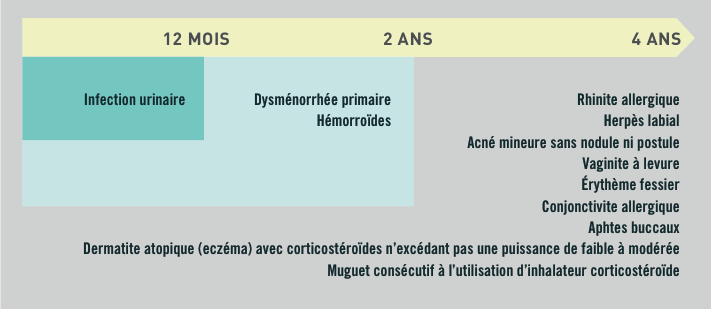 Prescrire un médicament pour une condition mineure
Mme. F, 75 ans croit faire une infection urinaire comme elle a fait quelques fois dernièrement, elle avait eu des antibiotiques il y a 4 mois pour cette infection et va voir son pharmacien pour avoir le même traitement
Malheureusement le pharmacien ne peut refaire l’ordonnance car Mme. F est postménopausée et ne répond donc pas aux critères
Prescrire un médicament pour une condition mineure
Frais reliés au service
16,00$
Remboursable selon le même plan d’assurance que les médicaments
Administrer un médicament afin d’en démontrer l’usage approprié
Le pharmacien peut administrer un médicament par voie :
Orale
Topique
Sous-cutanée
Intradermique
Intramusculaire
Pulmonaire
Pas encore vraiment en pratique car la formation des pharmaciens n’est pas assez complète pour réaliser pleinement cet acte
Prescrire des analyses de laboratoire
Le pharmacien peut prescrire certaines analyses dans le but de :
Valider la présence d’effets indésirables
Assurer le suivi des effets indésirables et des interactions
Assurer le suivi de l’efficacité des médicaments

Le pharmacien doit d’abord s’assurer que le test n’a pas déjà été fait récemment
Conclusion
Plusieurs nouveaux actes pour le pharmacien
Toutefois, beaucoup de restrictions à l’application des actes
Peut demander beaucoup de temps (faire l’analyse du dossier)
Possible de prendre rendez-vous !